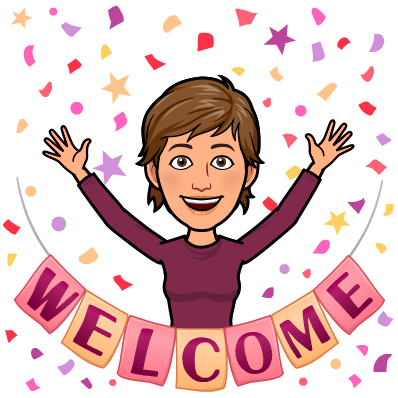 Welcome to
1st
GRADE
Mrs. Cochran
Room 108
mrscochran@skdschool.org
[Speaker Notes: Search: Welcome]
Our Website
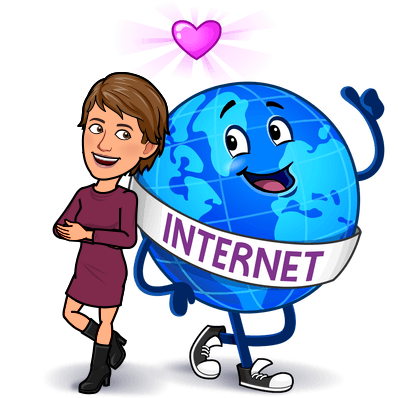 http://donnacochran1.weebly.com/    
You can use this link or access the site through the school website.  Your child’s  weekly homework, announcements and other information can be found here.
[Speaker Notes: Search: internet]
Religion
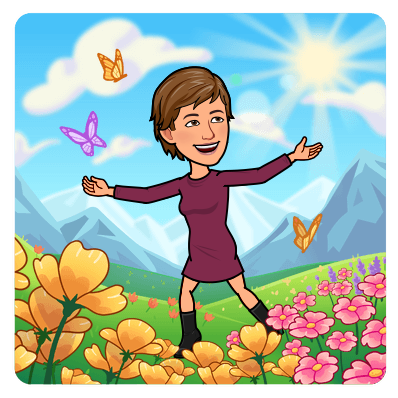 Creation
Blessed Trinity
Jesus, Mary & Joseph
Christmas
Easter
Baptism
Saints
The Church
[Speaker Notes: Search: paint]
Reading
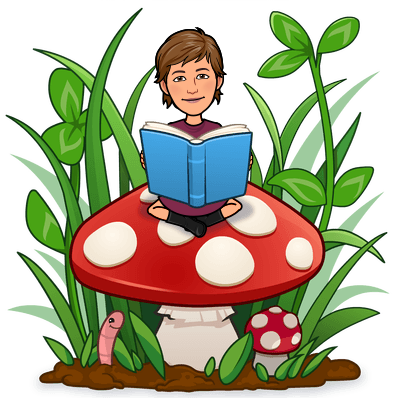 Journeys Reading series
Finish a unit every 5 weeks
10 to 15 new words each week
New Phonics skills introduced each week and reviewed daily
Spelling test each week
[Speaker Notes: Search: Read]
Grammar/Writing
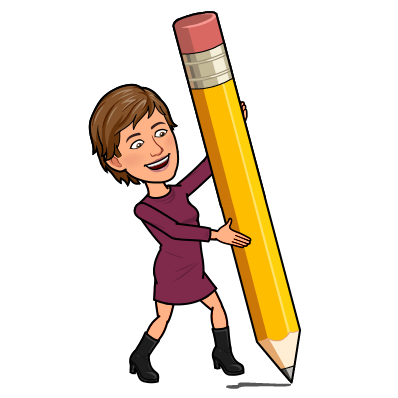 Nouns
Verbs
Adjectives
Types of sentences
Creative Writing - stories, poems
Inventive spelling
[Speaker Notes: Search: Pencil]
Math
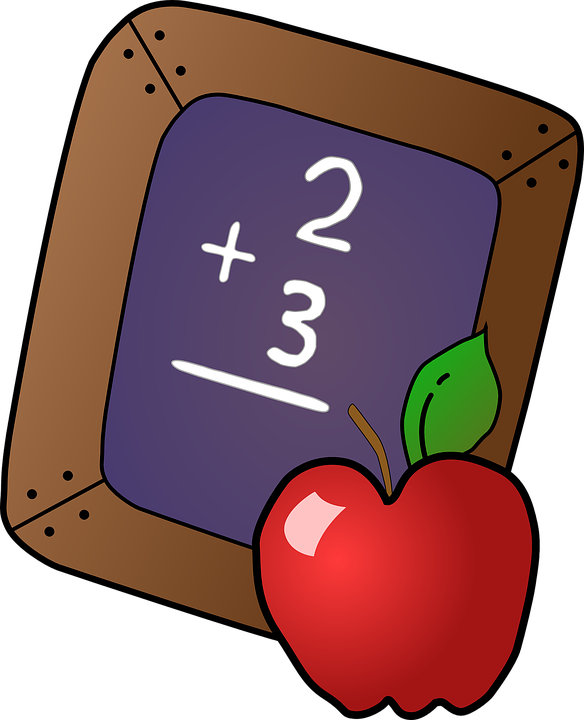 Number sequence to 120      
Addition and Subtraction to 20
Clocks
Time
2 digit addition and subtraction
Graphing
3D shapes
[Speaker Notes: Search: Math]
Science
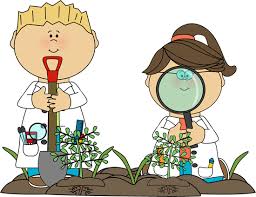 Scholastic Science Spin
Our senses
Apples
Bats
Polar Bears
Penguins
Seasons
Butterflies/insects
STEM activities
[Speaker Notes: Search: Science]
Social Studies
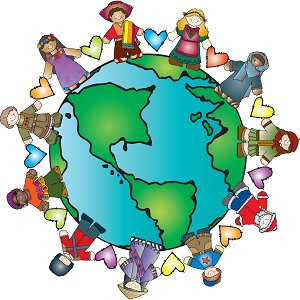 Scholastic News Weekly Reader
Our Community
Famous People
Holidays
President’s Day
American Symbols
[Speaker Notes: Search: Read]
TECHNOLOGY
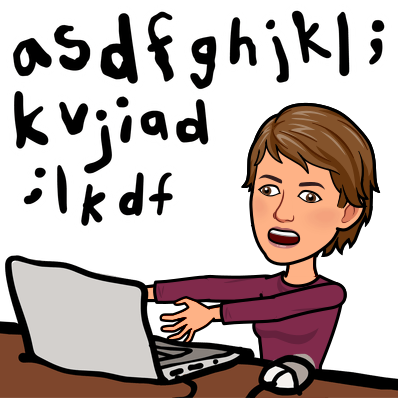 Websites to practice skills.
IXL
EPIC BOOKS
KAHOOT
We will also use:
Digital centers
BOOM cards
SEESAW
GOOGLE Classroom
[Speaker Notes: Search: school]
Additional Information
Brag Tags/Quiet Critters/earn dollars for treasure shopping
Homework/Classwork
Communication
Guest Reader
KAMI APP
Weekly Reading digital graphic organizers
Challenge work/Center activities
Report cards
Writing folder  
HB Jesus Party at Conwell Egan
Mercer Museum:  Nov. 21, 2023
Crayola Factory:  May 22, 2024
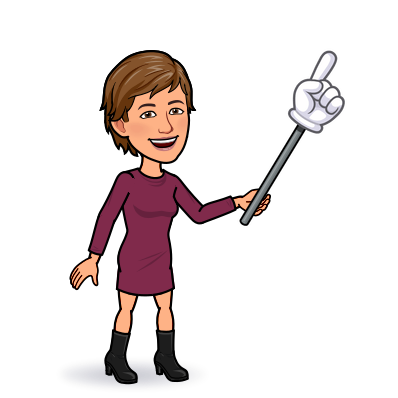 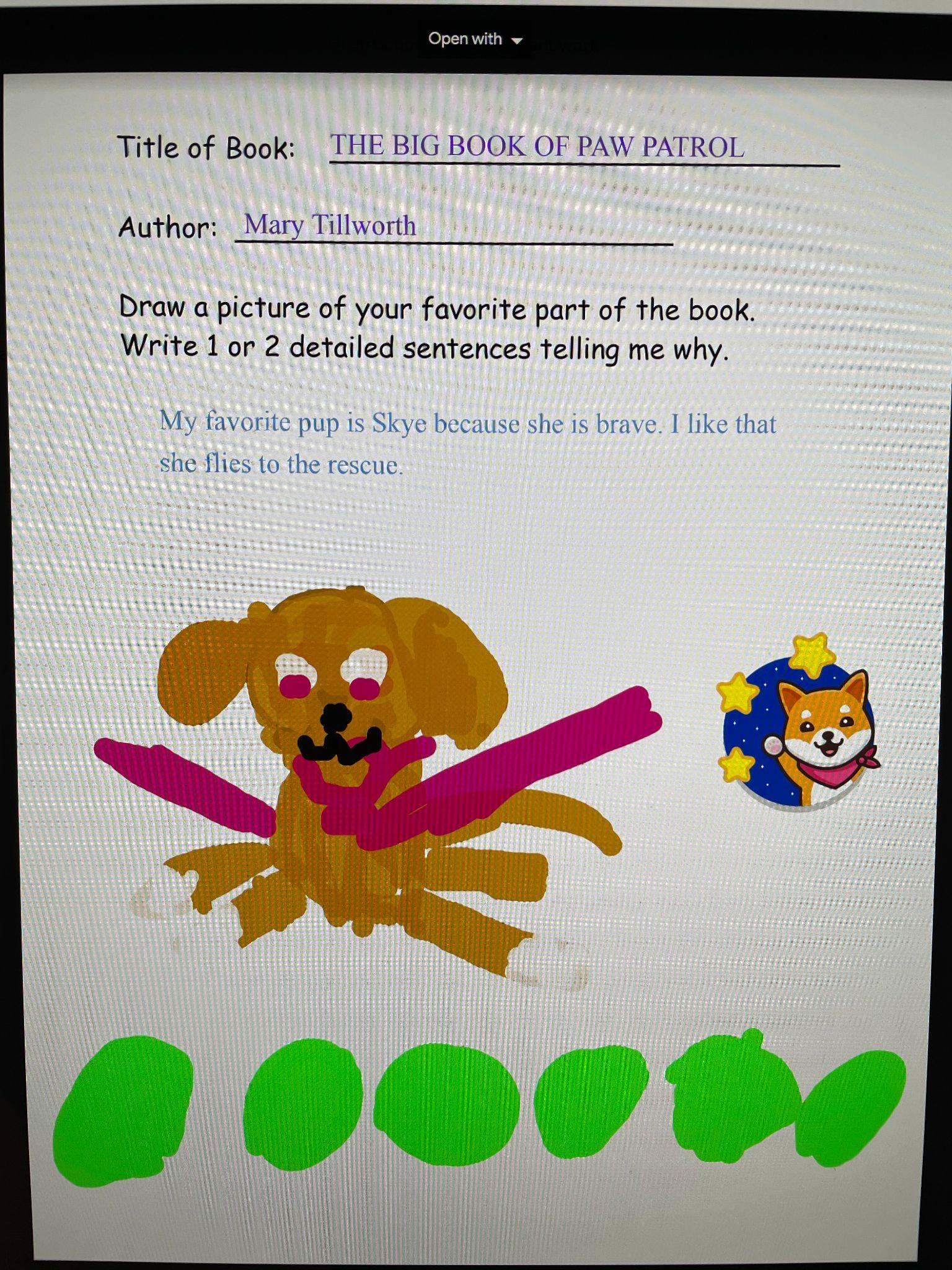 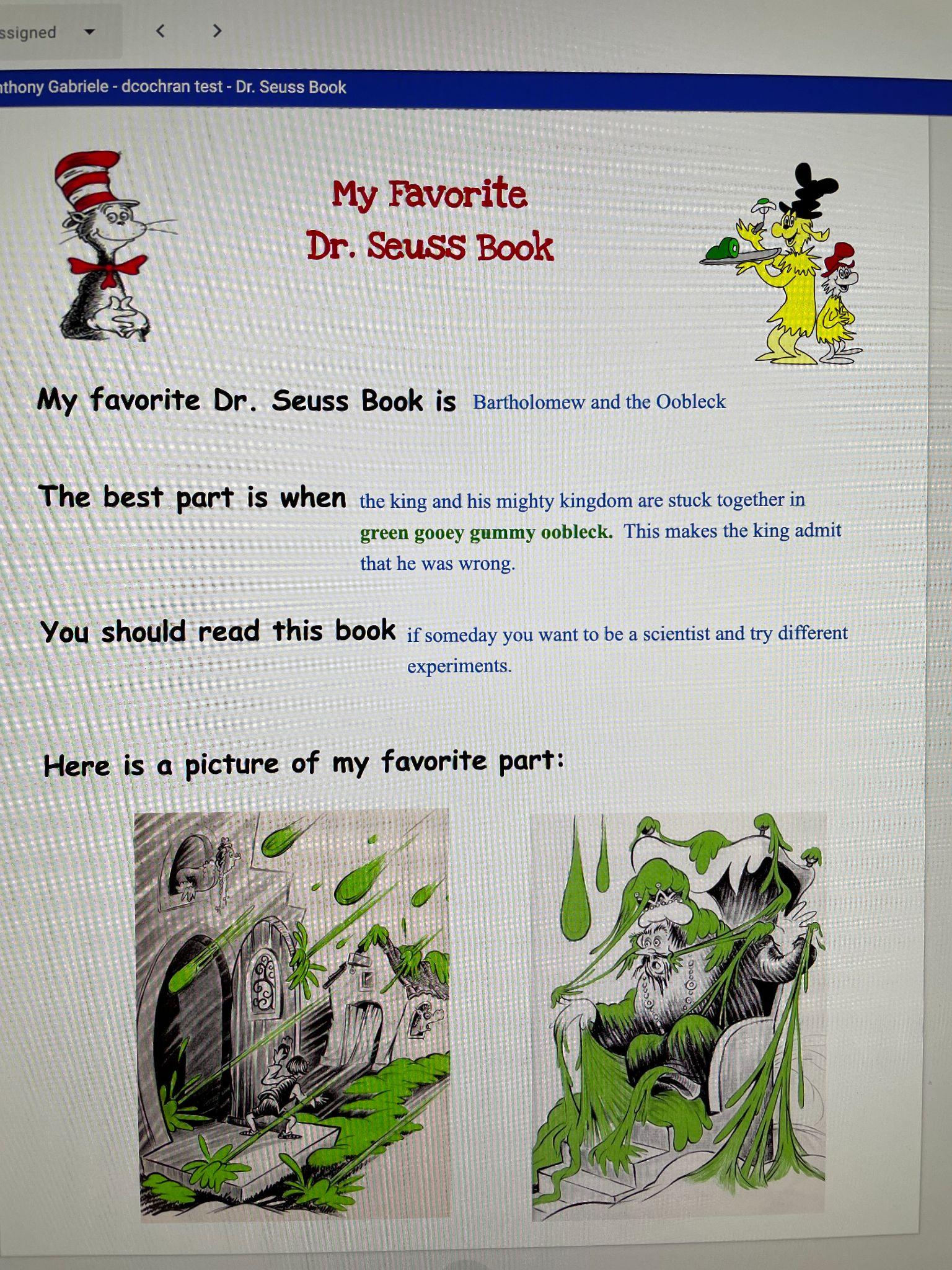 Nancy Clancy
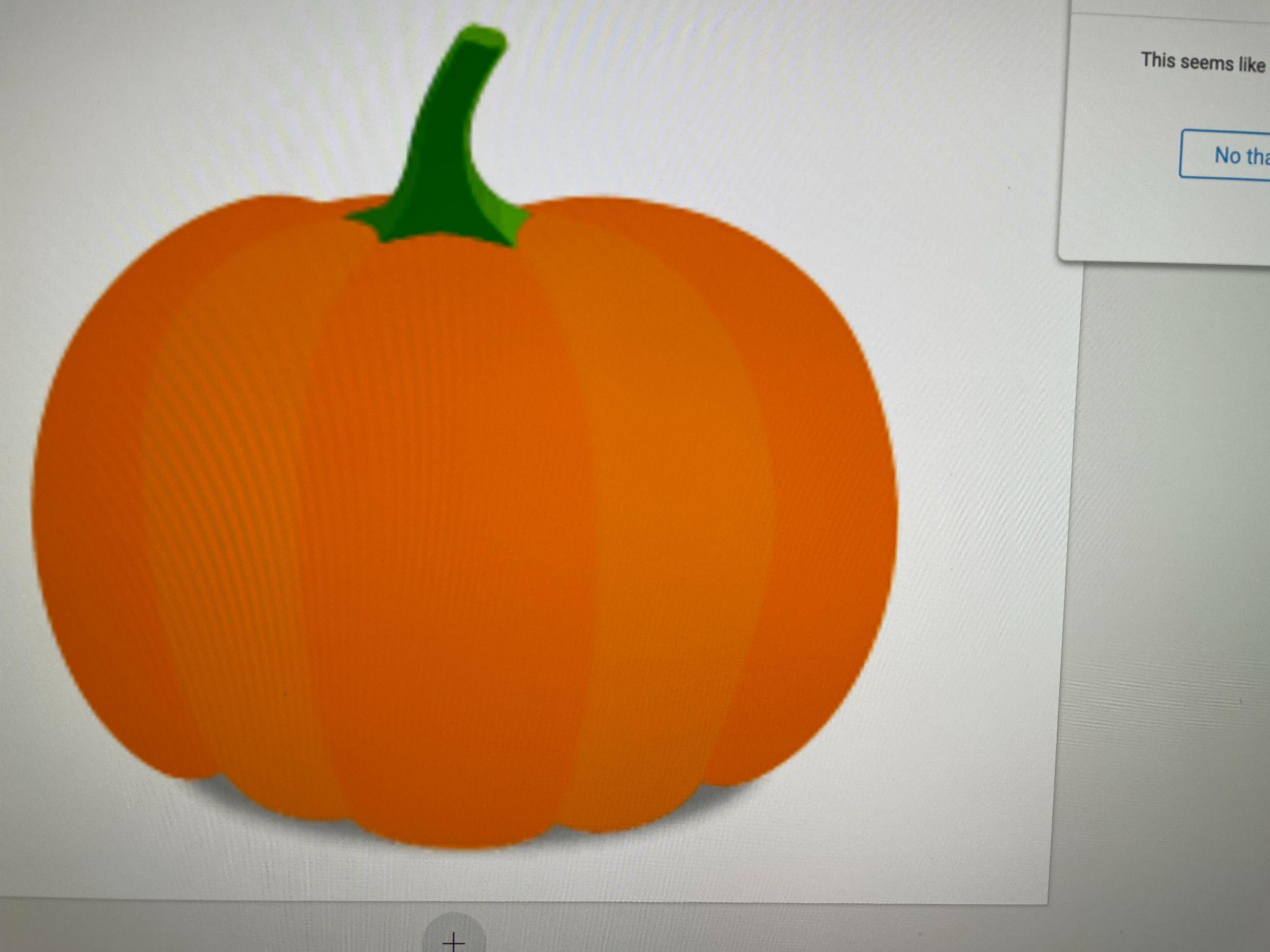 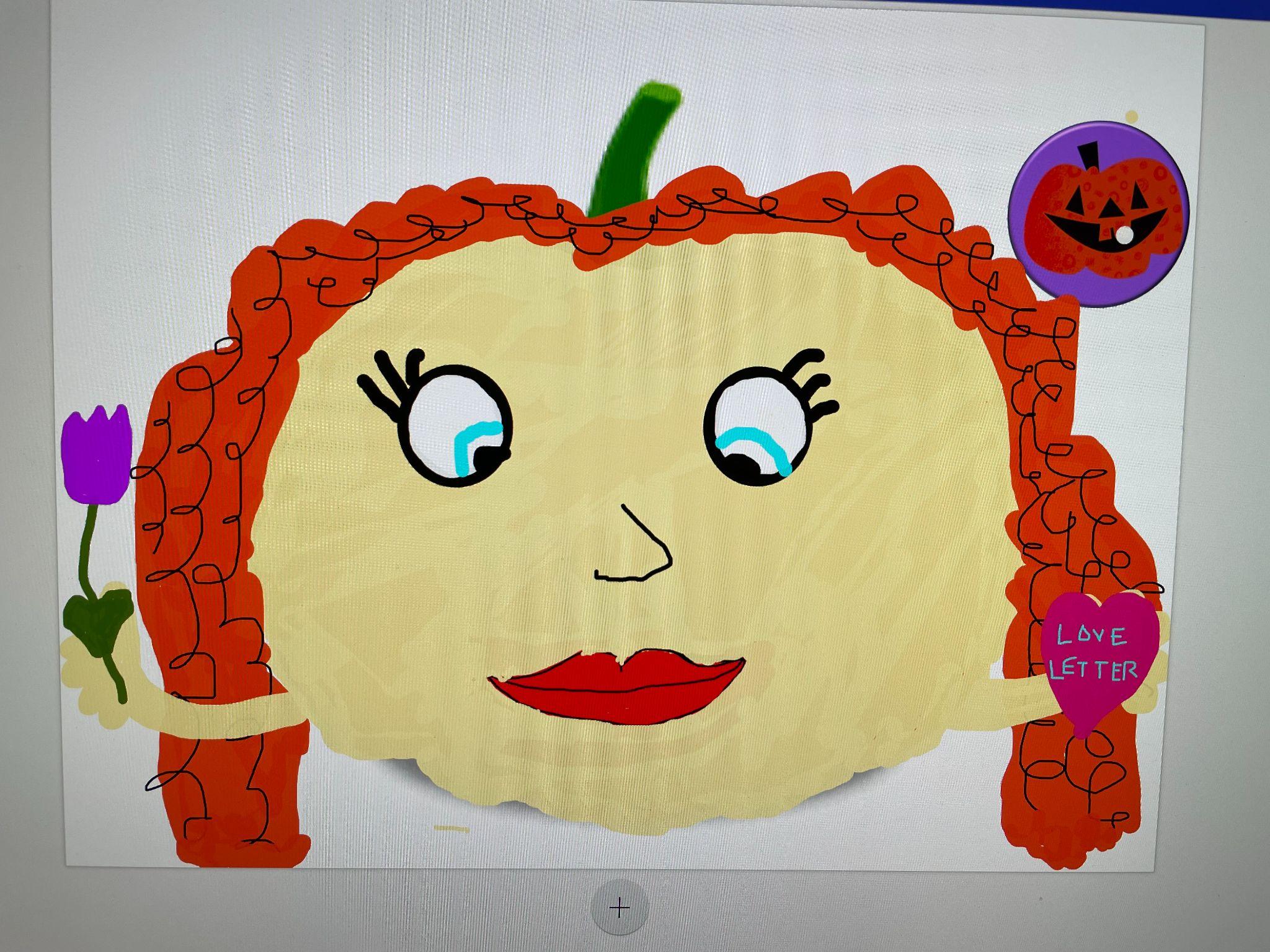